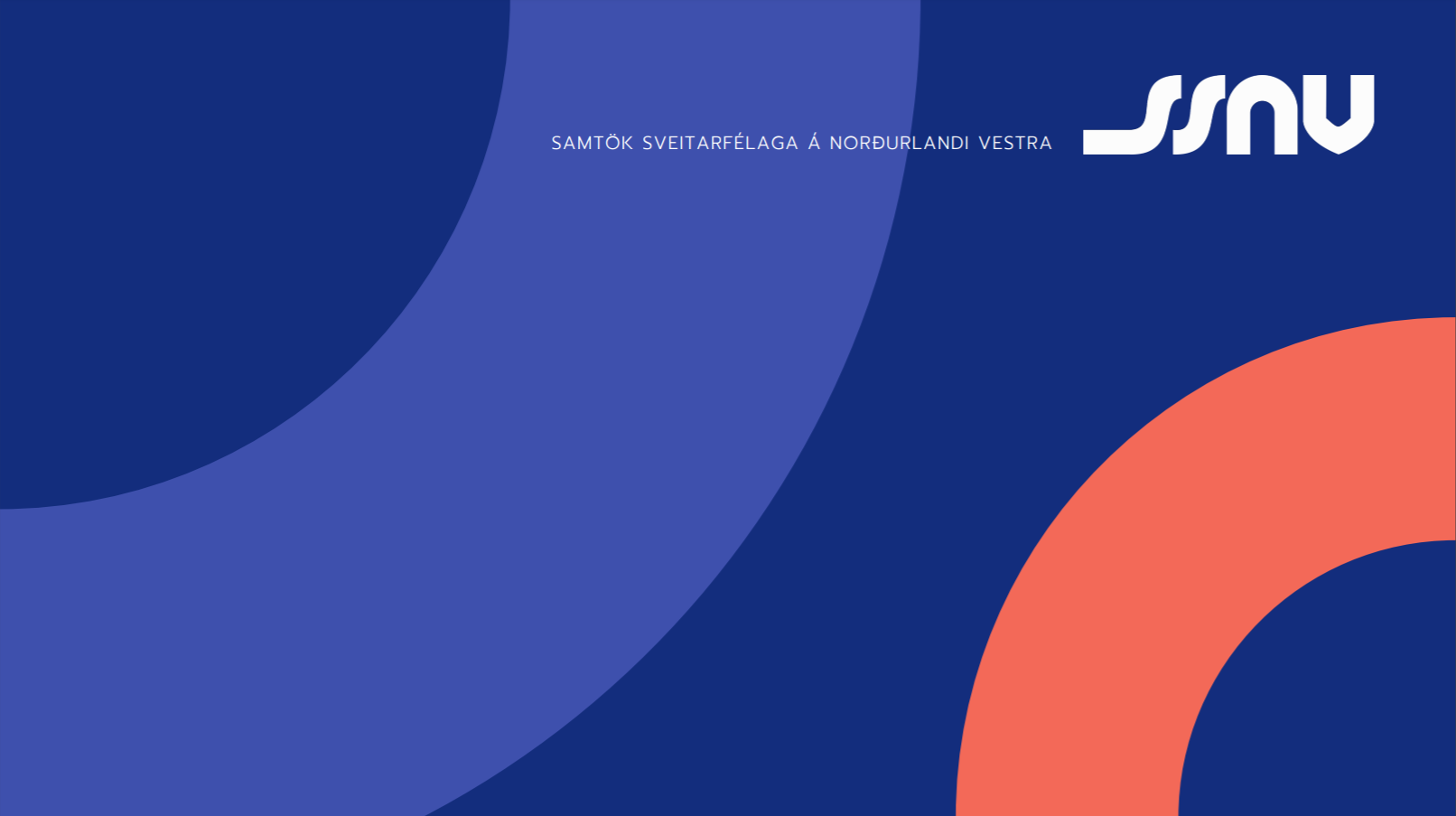 TOURBIT -nýtt Evrópuverkefni
Haustþing SSNV 2021Davíð Jóhannsson - ráðgjafi á sviði ferðamála
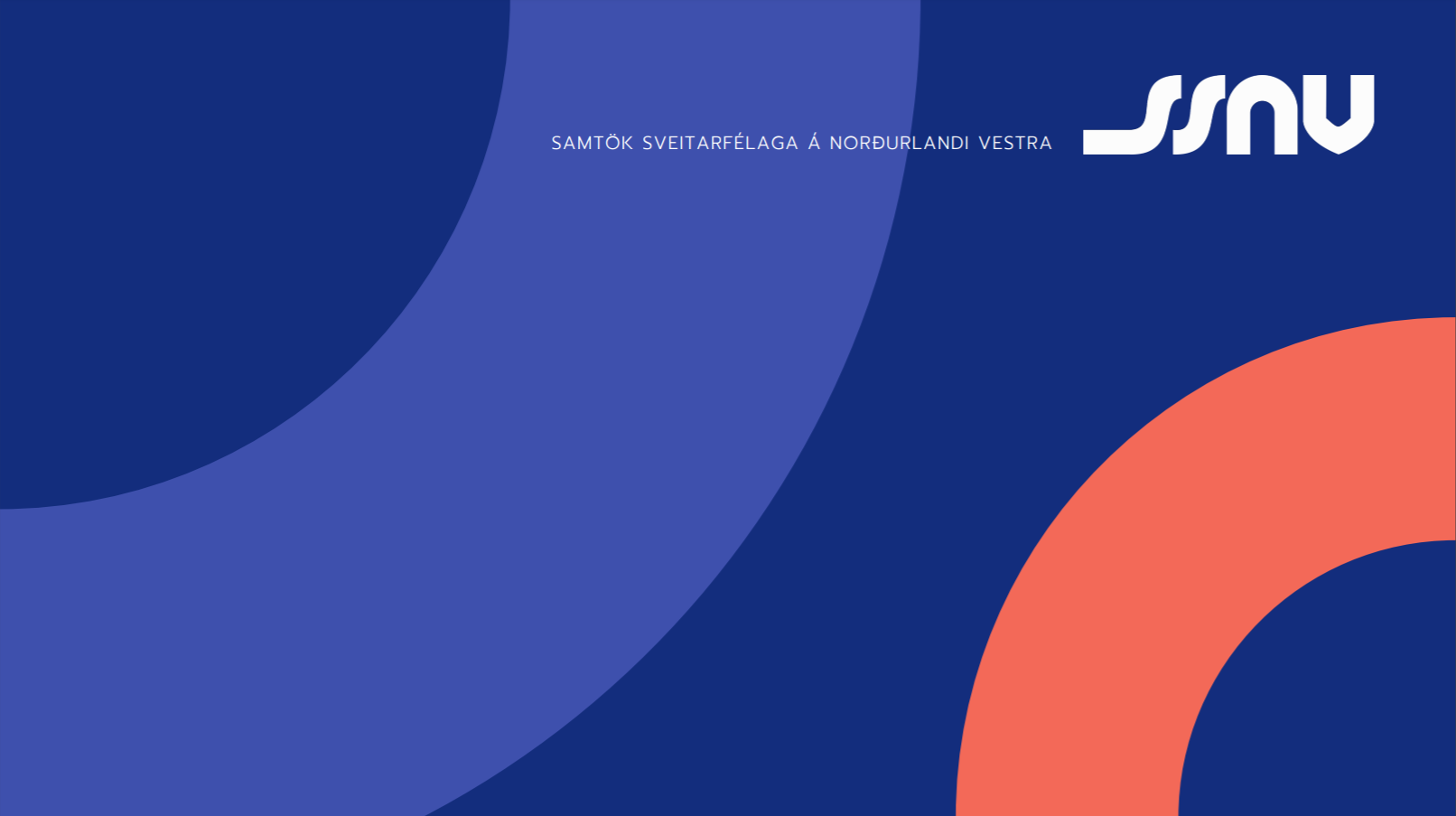 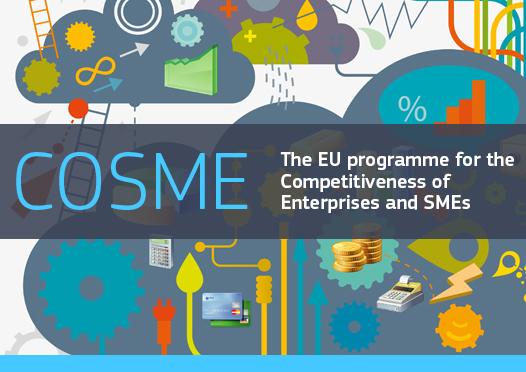 Haustþing SSNV 2021Davíð Jóhannsson - ráðgjafi á sviði ferðamála
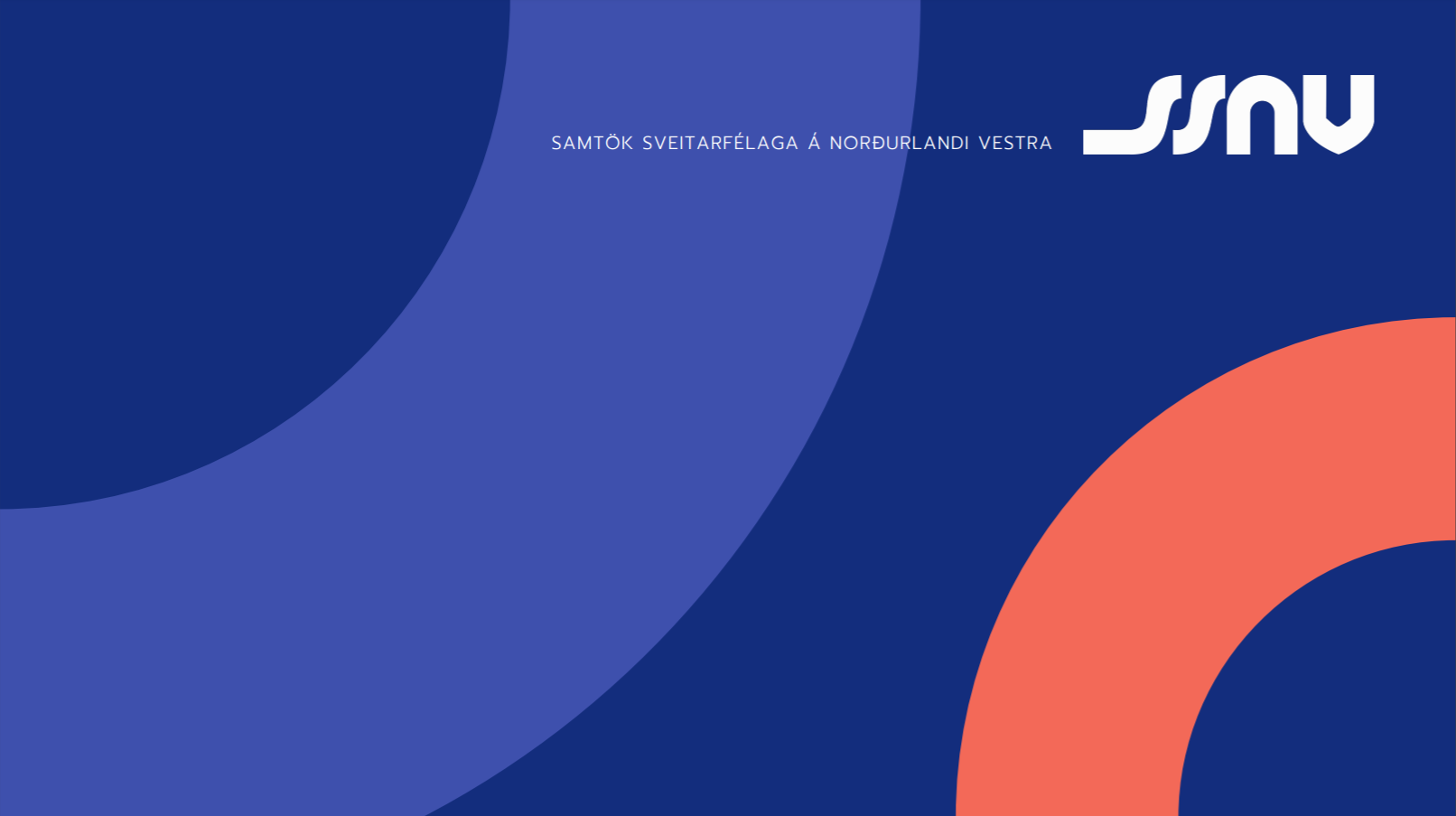 TOURBIT 8 þátttakendur frá 7 löndum(ES,BE,FI,FR,PT,SI,IS) undir forystukatalónska ferðamálaráðsins
Haustþing SSNV 2021Davíð Jóhannsson - ráðgjafi á sviði ferðamála
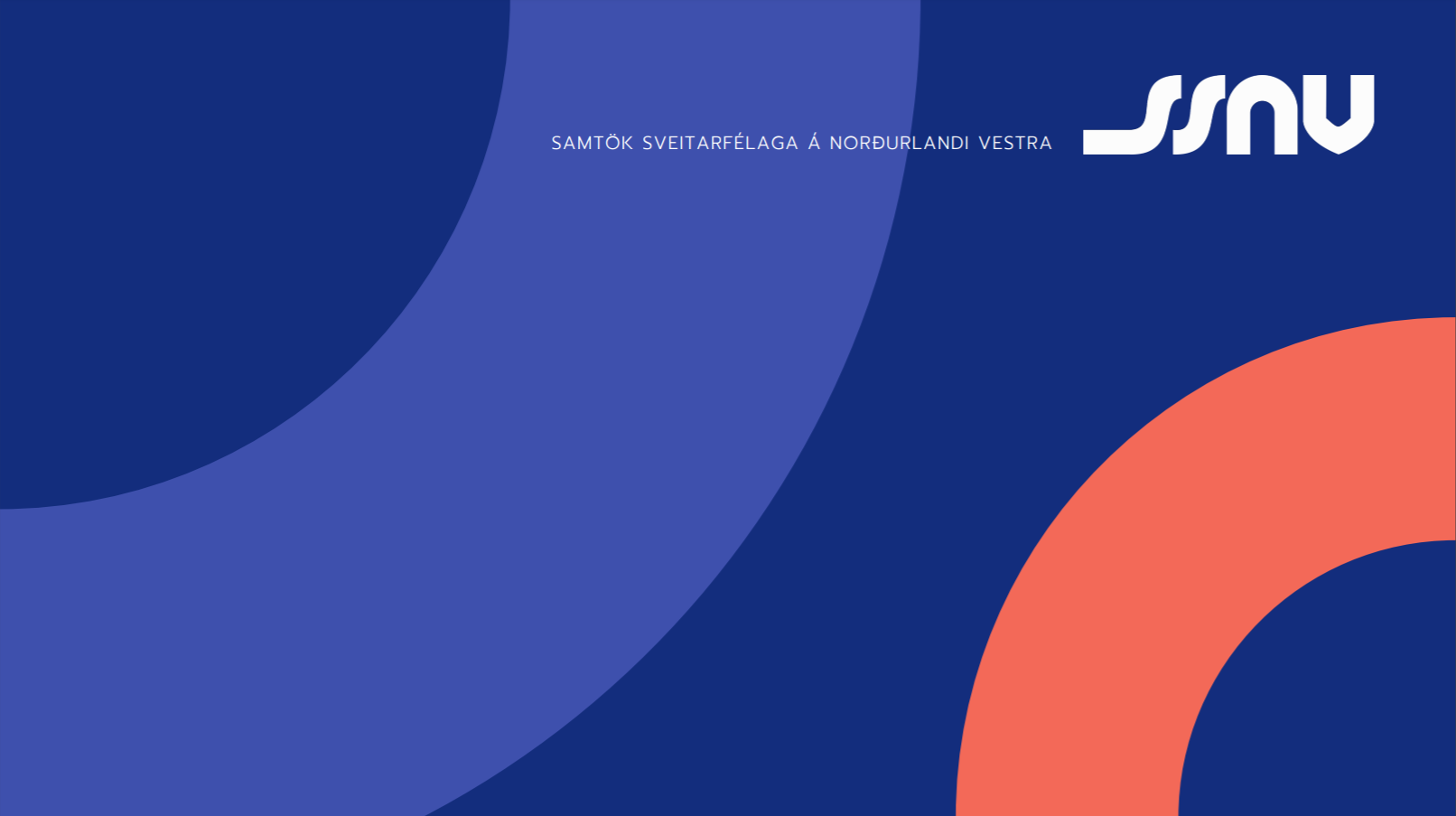 TOURBIT
Fjárhagslegt umfang ca. :200 millj. ISK (1,3 millj. EUR)
Tímabil: 11/2021 - 4/2024(30 mánuðir)
Haustþing SSNV 2021Davíð Jóhannsson - ráðgjafi á sviði ferðamála
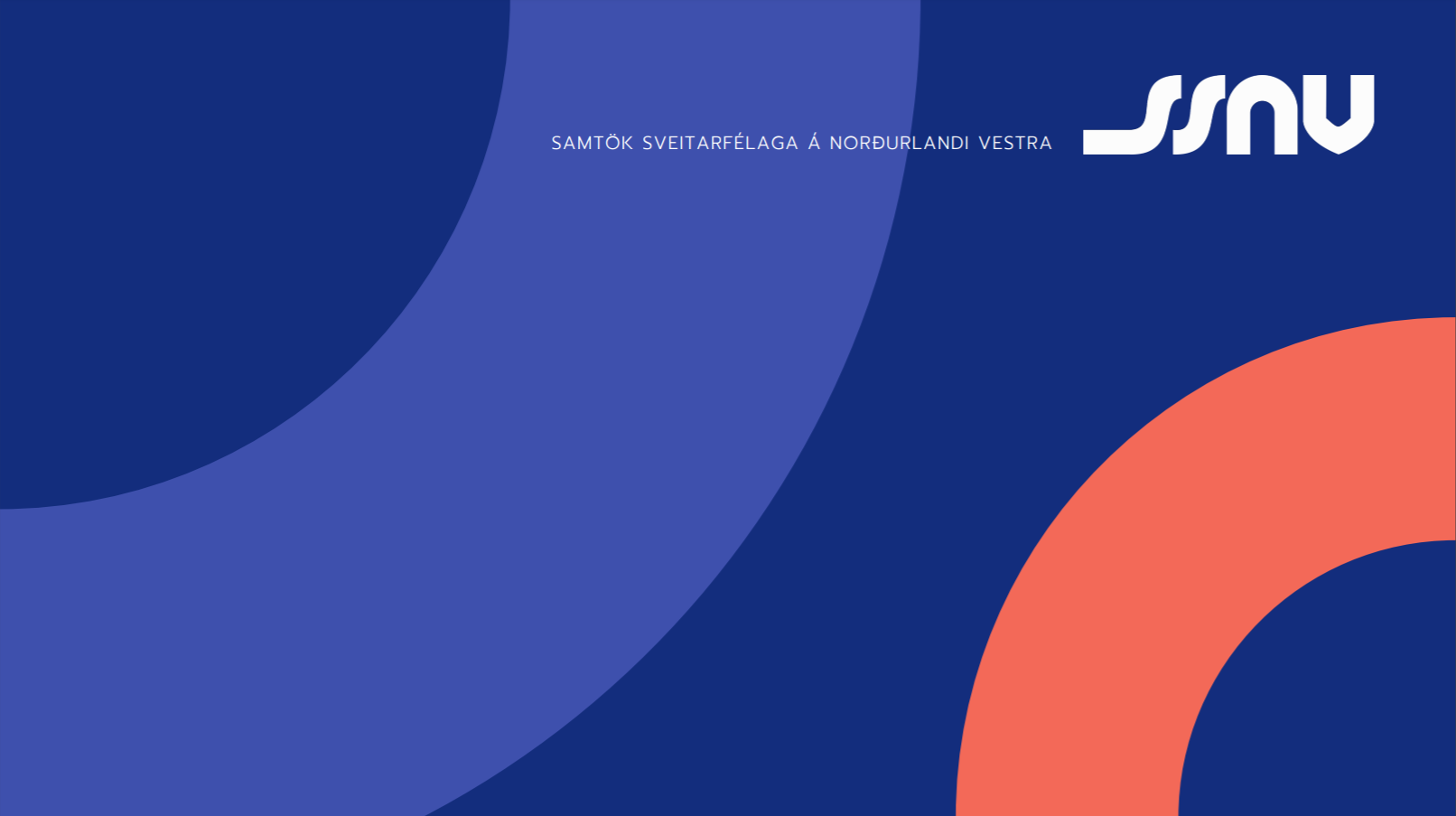 TOURBIT Verkefninu er ætlað að fóstra stafræna þróun evrópskra, smárra og meðalstórraferðaþjónustufyrirtækja (SME)
Haustþing SSNV 2021Davíð Jóhannsson - ráðgjafi á sviði ferðamála
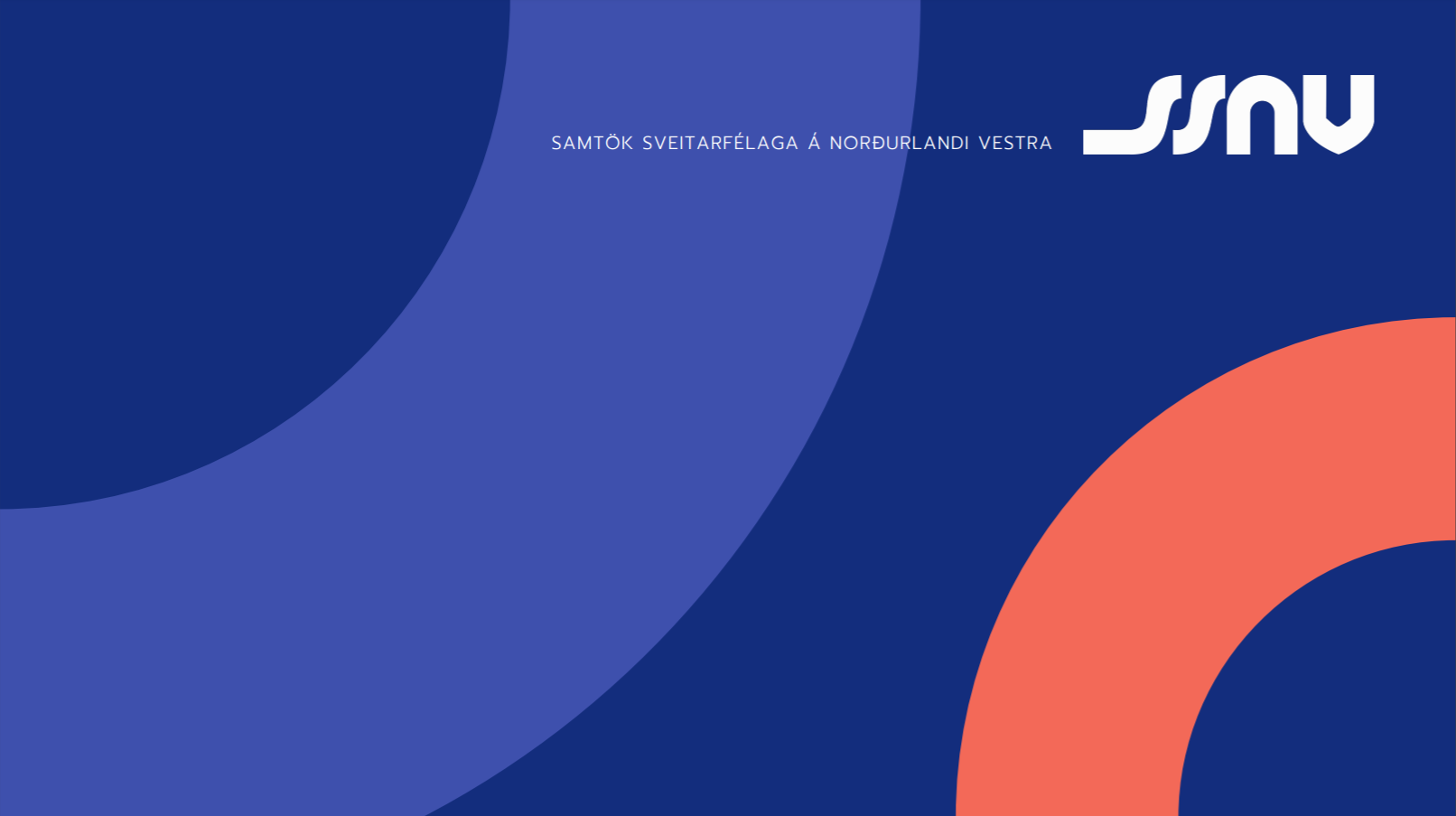 TOURBIT        Takk fyrir !
Haustþing SSNV 2021Davíð Jóhannsson - ráðgjafi á sviði ferðamála